CFE & WHY IT MATTERS TO YOU
Series of short in-class lectures 
will show you how to use LEARN and how to successfully navigate finding a co-op job using WaterlooWorks
covers what you need to know and do for that moment in time 
On-line assignments, quizzes (LEARN)
Career Advisors with co-op expertise from the Centre for Career Action (CCA) at Tatham Centre (TC), along with TAs, will be coming in over the next few weeks to walk you through the process 
Mandatory attendance
TOP TIPS FOR RIGHT NOW
The “Important Dates” are DEADLINES; pace yourself and schedule your time accordingly
Use all available resources on campus to manage your workload, including: CCA drop-ins, appointments, consults & workshops; TA’s; upper year students; professors; SSO workshops; Counselling Services
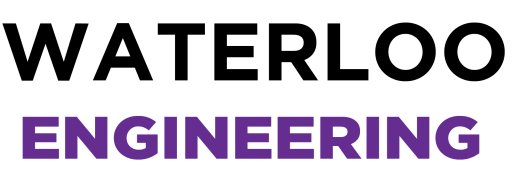 [Speaker Notes: SUGGESTED SPEAKING POINTS 

Attending CFE lectures is mandatory
The “Important Dates” are deadlines – you can’t miss them – put them in your calendars now
Pace yourselves and schedule your time; don’t use all your free time for WaterlooWorks because there is a lot of time to find a co-op job – it’s not a race
We’re on your side and are aware of the important dates (see attachment in email)
Use all available resources on campus to help you manage your workload: Centre for Career Action, TA’s, upper year students, counselling services etc.
These tools are not just for now, but for every time you find a job so it will get easier over time with practice
The road to what you end up doing is not linear – you can ask any professional about their career journey and every one of them will have a different story
 
NOTE
 
For classes where it is not possible to present this slide before CFE1, we suggest emailing the single slide to students ahead of time with the following description: “CCA Career Advisors will be in class over the next few weeks to talk about the Co-op process; here’s what you need to know.”]